আজকের  ক্লাসে  সবাইকে  স্বাগত
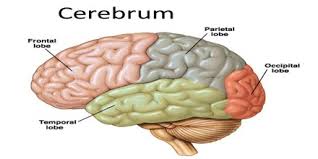 পরিচিতি
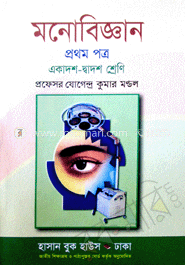 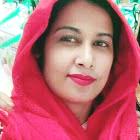 মোছাঃমাকছুদা বেগম
প্রভাষক(মনোবিজ্ঞান)
সাঘাটা পাইলট বালিকা উচ্চ বিদ্যালয় ও কলেজ
সাঘাটা ,গাইবান্ধা।
বিষয়ঃমনোবিজ্ঞান
অধ্যায়ঃ
শ্রেনীঃএকাদশ
সময়ঃ ৪৫মিনিট
তারিখঃ
চলো একটি  ভিডিও  দেখি
আজকের পাঠের বিষয়
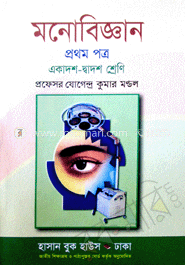 শিখনফল
এই পাঠ  শেষে  শিক্ষার্থীরা-----
1)মস্তিস্ক  কী  তা  বলতে  পারবে,
২)মানব  মস্তিকের  শ্রেণীবিভাগ  বর্ণনা করতে  পারবে।
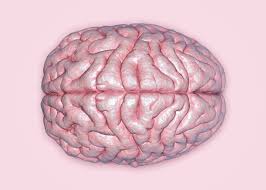 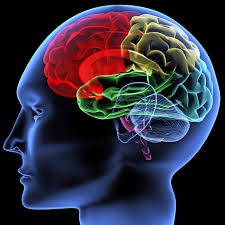 মানব  মস্তিষ্ক
একক  কাজ
১)মানব  মস্তিকের চিত্র  অংকন  করো।
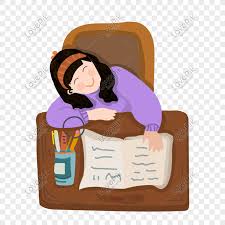 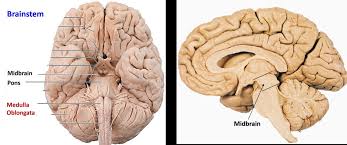 মস্তিষ্কের  বিভিন্ন অঞ্চল
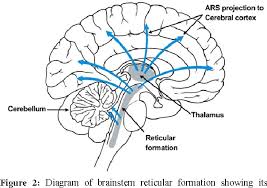 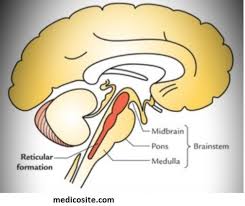 জালাকৃতি  সংগঠন
জোড়ায় কাজ
১)থ্যালামাসের  কার্যাবলী  লিখ।
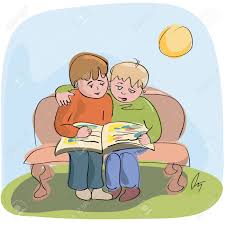 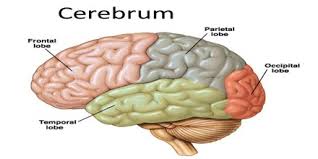 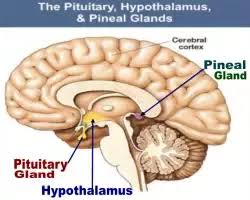 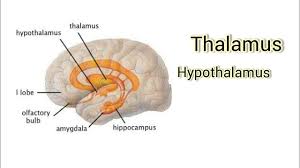 থ্যালামাস  ও  হাইপোথ্যালামাস
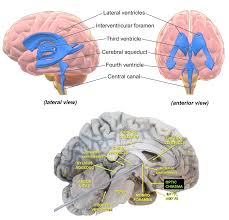 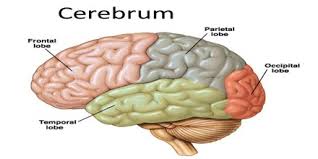 দলগত  কাজ
১)গুরু  মস্তিকের  গঠন  চিহ্নিত  করে  চিত্রসহ  পোস্টার  বানাও।
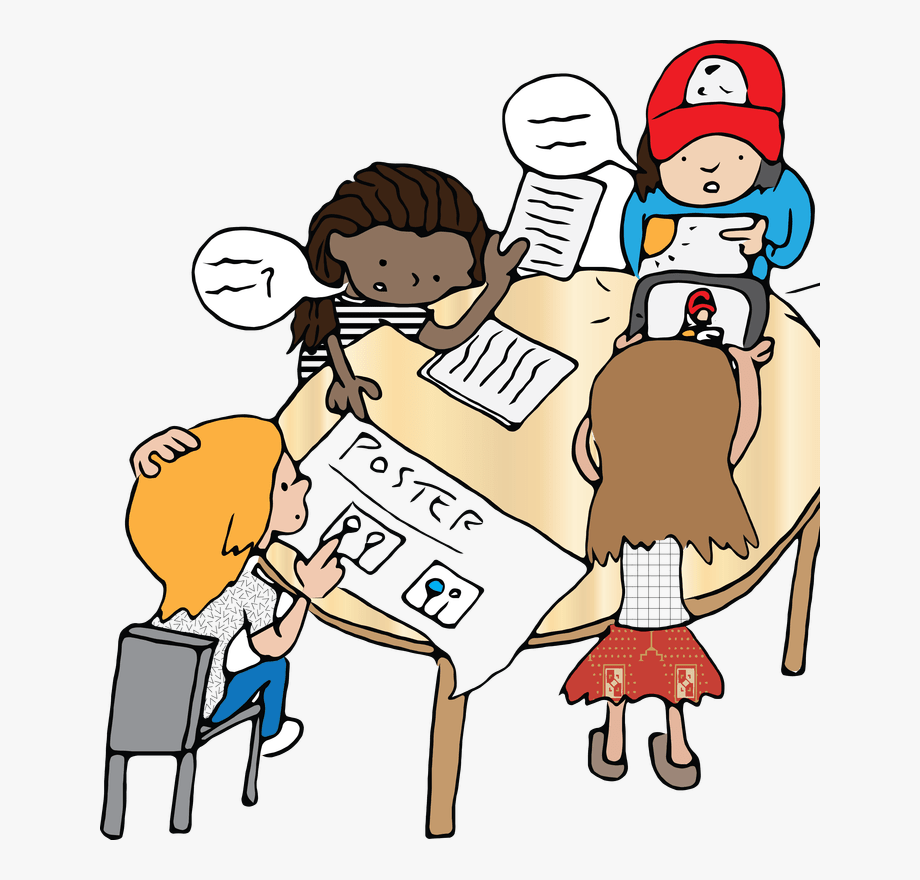 মূল্যায়ণ
১)থ্যালামাসের  কার্যাবলী  লিখ।
২)জালাকৃতি  সংগঠনের  চিত্র  অংকন  করো।
৩)পশ্চাৎমস্তিষ্ক  কোথায়  অবস্থিত?
বাড়ির  কাজ
১) মস্তিকের  শ্রেনীবিভাগ  আলোচনা  করো।
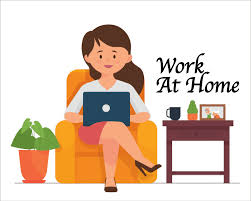 ধন্যবাদ সবাইকে
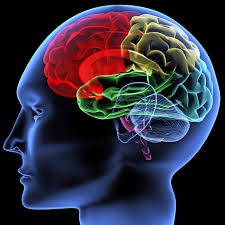